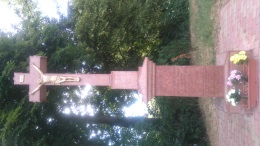 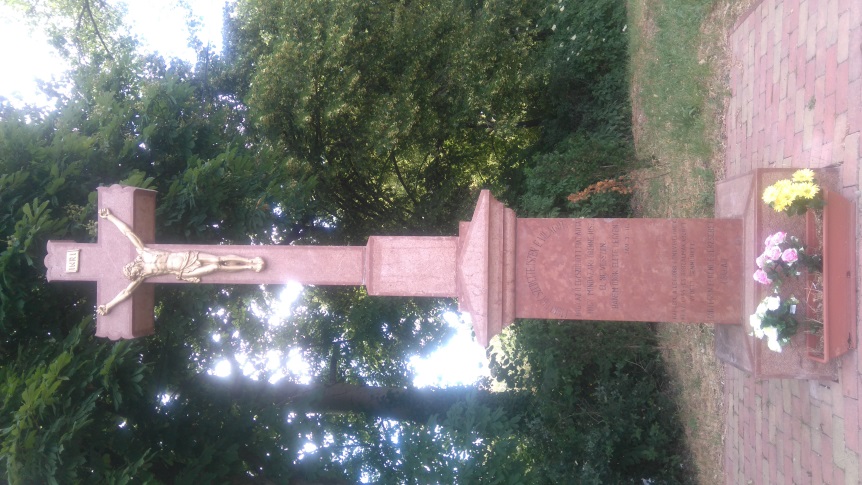 A Hartégen kereszt
Horváth Imréné, Marika néni
elbeszélése nyomán
A Második Világháború
Marika néni apukáját nem vitték el katonának.

Hálából keresztet állíttatott.
A régi kereszt 1946-ból
1945-ben megrendelték  egy régi fakereszt helyére a vörös márvány keresztet a Héregi út mellé. 

Feliratot egy apáca javaslatára találták. 

Marika néni ekkor Esztergomba járt tanítóképző főiskolára.

A család 4 fát ültetett köréje.

A későbbiekben búzaszentelőt és körmenetet tartottak itt.
A kereszt felirata
„ Mert úgy szerette Isten e világot.
   Hogy  az ő egyszülött fiát adta 
   Hogy mindaz, aki őbenne hisz, el ne vesszen 
   Hanem örök élete legyen˝ 



„ Hálából a legjobb gondviselőnek, 
    ki az 1944-es borzalmak között védett bennünket.

Hartégen  Ferenc és Erzsébet család

Az emlékművet 1946 május 16-án állították fel.
A kereszt felújítása
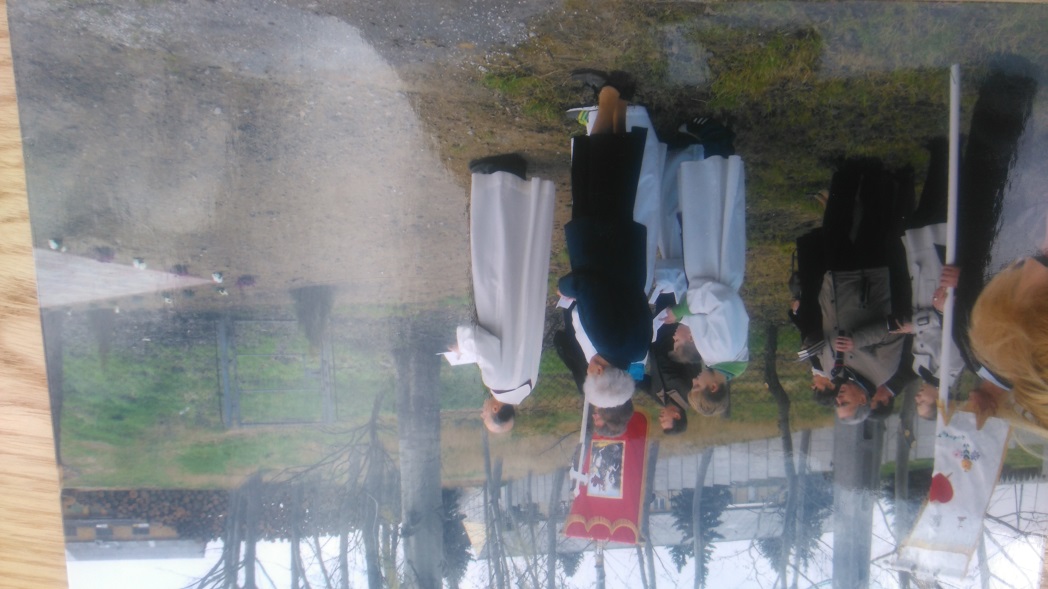 A Tarjáni  Önkormányzat 2014 március 23-ra felújíttatta a keresztet.
 Magasabb alapra került, a betűket is újrafestették.
Látogatás Marika néninél
5.B osztály a Hartégen keresztnél